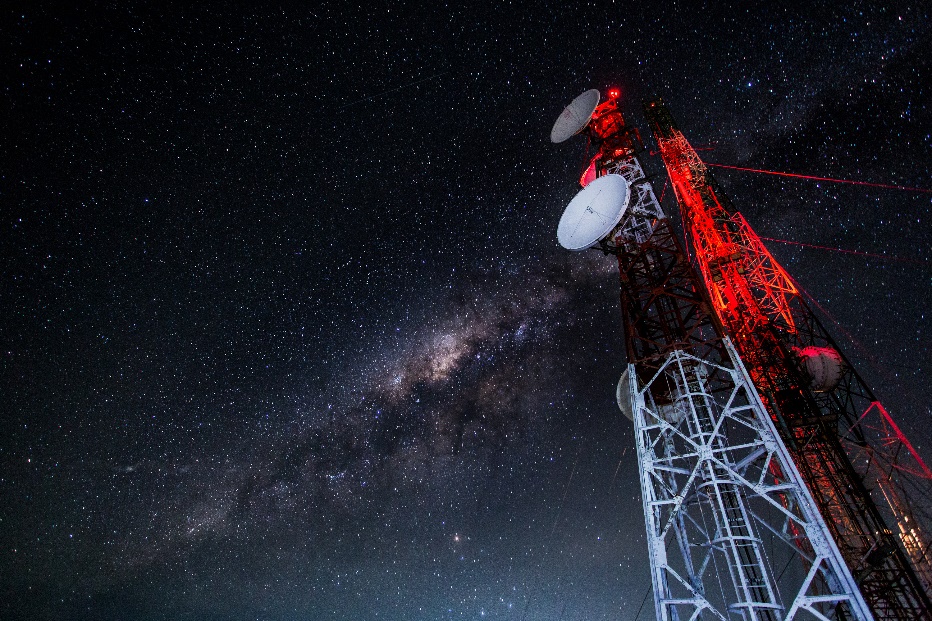 บทที่ 3 : รูปแบบการเชื่อมต่อเครือข่ายและส่วนประกอบของเครือข่ายท้องถิ่น (Topologies and LAN Components) Part3สธ313 การสื่อสารข้อมูลและเครือข่ายคอมพิวเตอร์ทางธุรกิจ
อาจารย์อภิพงศ์  ปิงยศ
apipong.ping@gmail.com
อุปกรณ์สำหรับเชื่อมต่อเครือข่าย (Connecting Devices)
2
Repeater/Hub
Bridge
Router
Switch
Gateway
อุปกรณ์สำหรับเชื่อมต่อเครือข่าย (Connecting Devices)
3
อุปกรณ์สำหรับเชื่อมต่อเครือข่าย (Connecting Devices)
4
อุปกรณ์สำหรับเชื่อมต่อเครือข่าย : Repeater/Hub
5
เป็นอุปกรณ์ที่ทำงานอยู่บนชั้นสื่อสารฟิสิคัล
รีพีตเตอร์มักจะมีพอร์ตมาให้เพียง 2 พอร์ตเท่านั้น เพื่อนำมาใช้เชื่อมต่อระหว่างเครือข่ายท้องถิ่นเข้าด้วยกัน โดยอาจเชื่อมต่อด้วยสายชนิดเดียวกันหรือต่างชนิดก็ได้ ทำหน้าที่ทวนสัญญาณ
ฮับ ก็คือรีพีตเตอร์ที่มีหลายพอร์ตนั่นเอง ทำหน้าที่เป็นศูนย์กลางรับส่งข้อมูลและทวนสัญญาณ
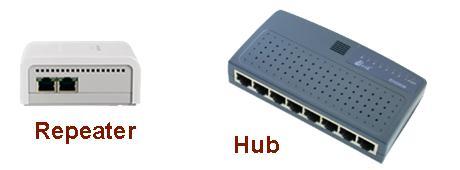 อุปกรณ์สำหรับเชื่อมต่อเครือข่าย : Repeater/Hub [2]
6
A repeater connects segments of a LAN.
อุปกรณ์สำหรับเชื่อมต่อเครือข่าย : Repeater/Hub [3]
7
อุปกรณ์สำหรับเชื่อมต่อเครือข่าย : Repeater/Hub [4]
8
Active Hubs มีการทวนสัญญาณด้วยการ Regenerate จากสัญญาณที่เข้ามา ให้เหมือนกับสัญญาณต้นฉบับ แล้วส่งสัญญาณกระจายออกไปยังพอร์ตทุกพอร์ตที่เชื่อมต่อ เป็นฮับที่ใช้กันอย่างแพร่หลาย
Passive Hubs จะไม่มีการปรับแต่งสัญญาณใดๆทั้งสิ้น การใช้งานไม่จำเป็นต้องใช้กำลังไฟฟ้า ถูกใช้งานเป็นเพียงจุดเชื่อมต่อเท่านั้น
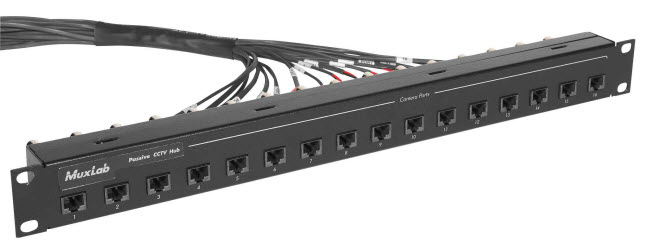 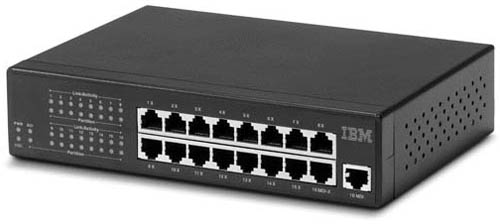 Active Hub
Passive Hub
อุปกรณ์สำหรับเชื่อมต่อเครือข่าย : Repeater/Hub [5]
9
A repeater is a regenerator, not an amplifier.
อุปกรณ์สำหรับเชื่อมต่อเครือข่าย : Repeater/Hub [6]
10
A repeater forwards every frame; it has no filtering capability.
อุปกรณ์สำหรับเชื่อมต่อเครือข่าย : Bridge
11
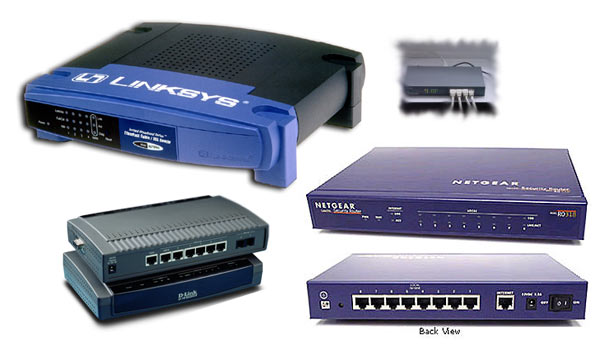 เป็นอุปกรณ์ที่ทำงานบนชั้นสื่อสารฟิสิคัลและดาต้าลิงก์ 
หากมีหลายพอร์ต จะเรียกว่า สวิตช์เลเยอร์ 2
ทำหน้าที่เหมือนสะพานเชื่อมต่อระหว่างเครือข่ายท้องถิ่นอย่างน้อย 2 เครือข่ายเข้าด้วยกัน โดยมีความสามารถมากกว่ารีพีตเตอร์/ฮับ ตรงที่บริดจ์สามารถแบ่งเครือข่ายขนาดใหญ่ออกเป็นเซกเมนต์ย่อยๆได้ 
บริดจ์จะมีการตรวจสอบแอดเดรสปลายทาง บริดจ์จึงสามารถลดความคับคั่งของข้อมูลลงได้ ต่างจากฮับที่ส่งข้อมูลออกไปทุกๆพอร์ตที่เชื่อมต่อ
การใช้บริดจ์เชื่อมต่อวงแลน 2 วง
12
A bridge has a table used in filtering decisions.
กระบวนการเรียนรู้เพื่อสร้างตารางของบริดจ์
13
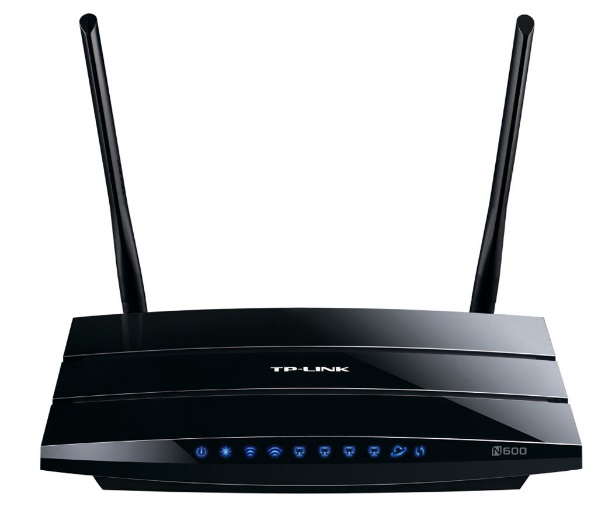 อุปกรณ์สำหรับเชื่อมต่อเครือข่าย : Router
14
เป็นอุปกรณ์ที่นำมาใช้สำหรับการเชื่อมโยงเครือข่ายหลายๆกลุ่มเข้าด้วยกัน (LAN, MAN, WAN) โดยเฉพาะอย่างยิ่งกับเครือข่ายอินเทอร์เน็ต
ทำงานอยู่ใน 3 ชั้นสื่อสารแรกบนแบบจำลอง OSI ที่ประกอบไปด้วยชั้นสื่อสาร ฟิสิคัล, ดาต้าลิงก์ และเน็ตเวิร์ก
ฟังก์ชันการทำงานที่สำคัญคือการเลือกเส้นทางเพื่อส่งแพ็คเก็ตไปยังปลายทางได้อย่างถูกต้องและเหมาะสม และความสามารถในการปรับเปลี่ยนเส้นทางในกรณีที่เส้นทางเดิมขัดข้อง
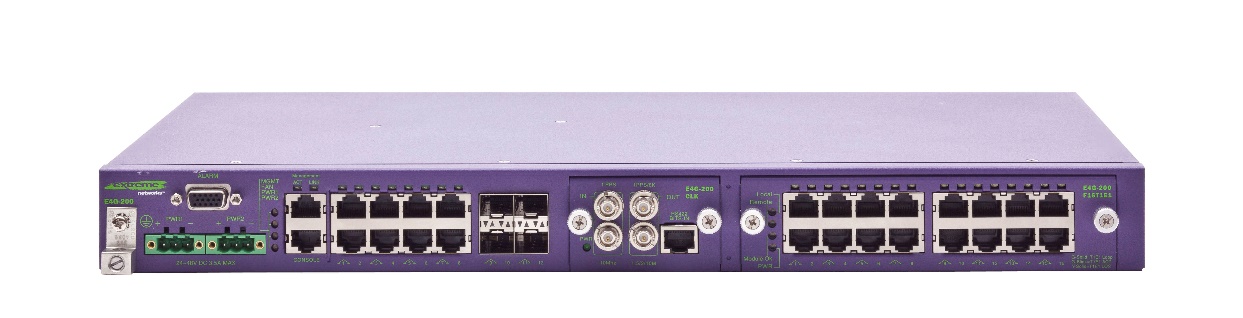 การทำงานของเราเตอร์บนแบบจำลอง OSI
15
การเชื่อมต่อกลุ่มเครือข่ายต่างๆด้วยเราเตอร์
16
อุปกรณ์สำหรับเชื่อมต่อเครือข่าย : Switch
17
เป็นอุปกรณ์ที่มีหลักการทำงานเช่นเดียวกับบริดจ์ แต่ต่างกันตรงที่สวิตช์มีหลายพอร์ต
สวิตช์ที่ทำงานเช่นเดียวกับบริดจ์จะเรียกว่า สวิตช์เลเยอร์ 2
สวิตช์ที่ทำงานเทียบชั้นเราเตอร์จะเรียกว่า สวิตช์เลเยอร์ 3
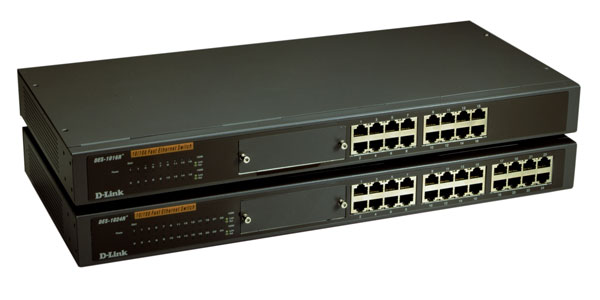 สวิตช์เลเยอร์ 2
18
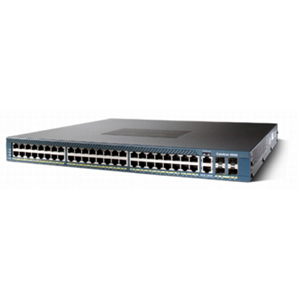 สวิตช์เลเยอร์ 3
19
อุปกรณ์สำหรับเชื่อมต่อเครือข่าย : Gateway
20
เป็นอุปกรณ์ที่สามารถปฏิบัติงานได้ทุกชั้นสื่อสารบนแบบจำลอง OSI
เกตเวย์จะอนุญาตให้คอมพิวเตอร์บนเครือข่ายต่างแพล็ตฟอร์มที่เชื่อมต่อกัน         ที่ใช้โปรโตคอลต่างกัน สถาปัตยกรรมต่างกัน  ให้สามารถสื่อสารกันได้
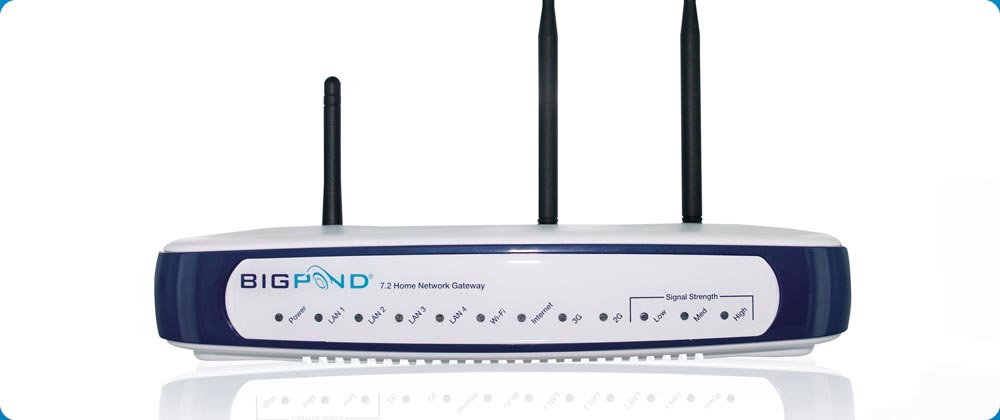 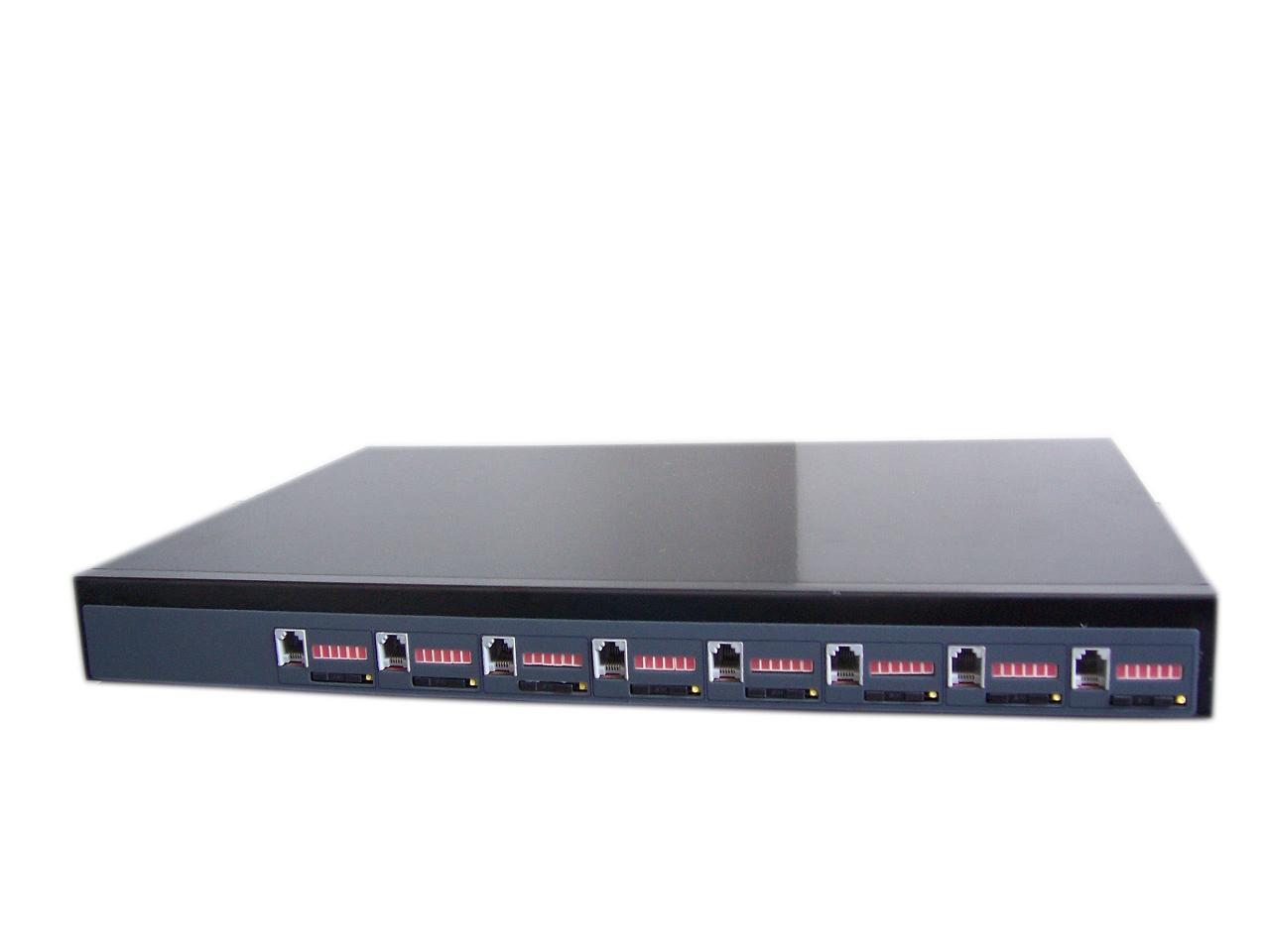 ตัวอย่างการเชื่อมต่อเกตเวย์
21